WELCOME DAY 2023
CORSO DI LAUREA 
IN
STUDI FILOSOFICI
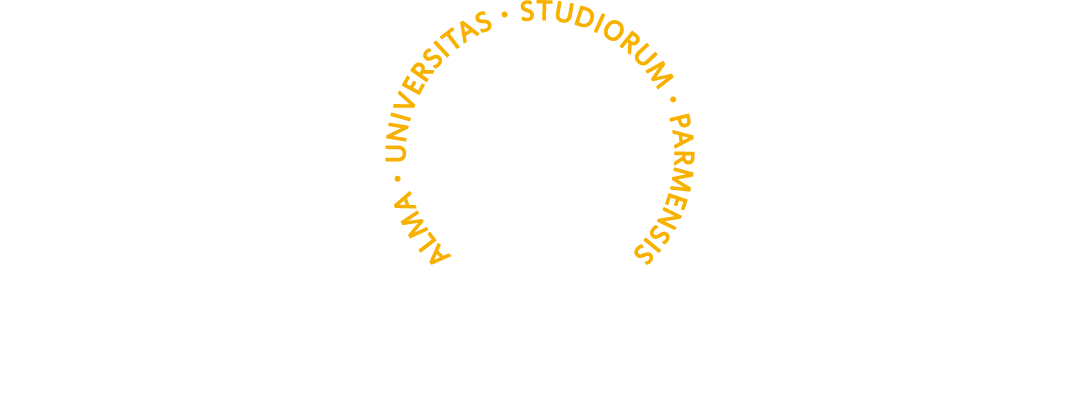 18 settembre 2023
WELCOME TO UNIPR
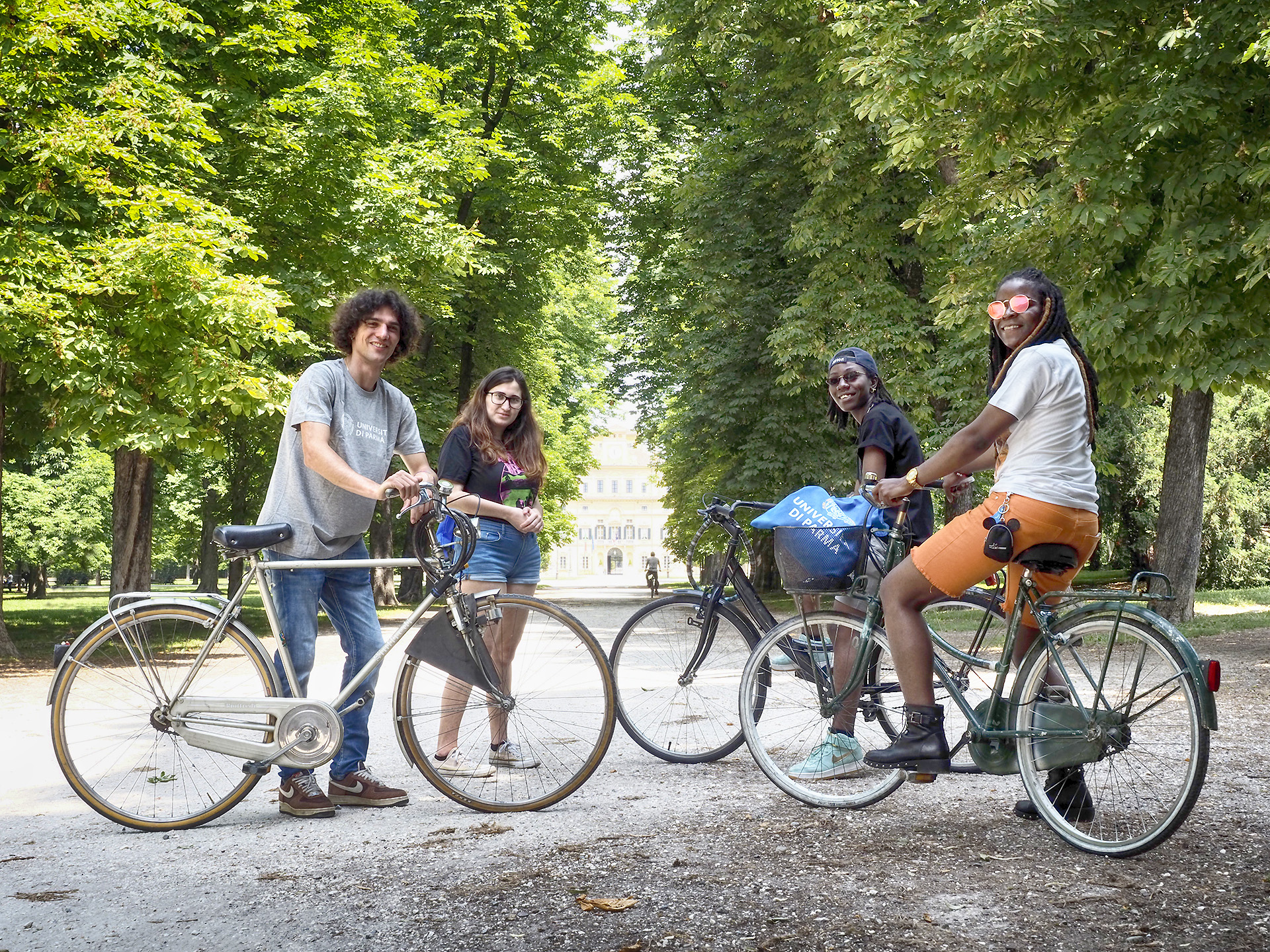 Dove voi, studenti e studentesse, siete al centro 
delle nostre azioni!
Welcome Day 2023
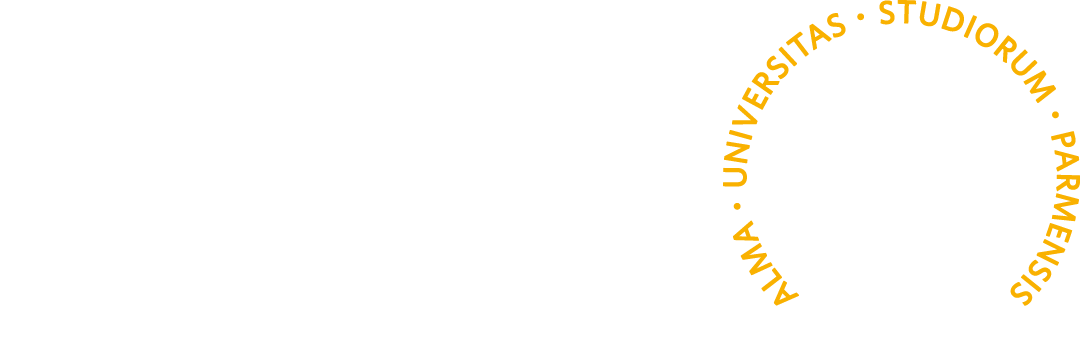 GLI STUDENTI IN TUTTI GLI ORGANI COLLEGIALI
Elezioni ogni 2 anni
CONSIGLIO DI AMMINISTRAZIONE
SENATO ACCADEMICO
NUCLEO DI VALUTAZIONE
PRESIDIO PER LA QUALITÀ
ORGANI IN CUI SONO PRESENTI RAPPRESENTANTI DEGLI STUDENTI
CONSIGLI DI DIPARTIMENTO
CONSIGLI DI CORSO DI STUDIO
COMITATO PER LO SPORT
COMMISSIONI PARITETICHE studenti/docenti
ORGANO IN CUI SONO PRESENTI  SOLO RAPPRESENTANTI DEGLI STUDENTI
CONSIGLIO DEGLI STUDENTI
Ti consigliamo di informarti su chi sono i tuoi rappresentanti nei diversi organi!
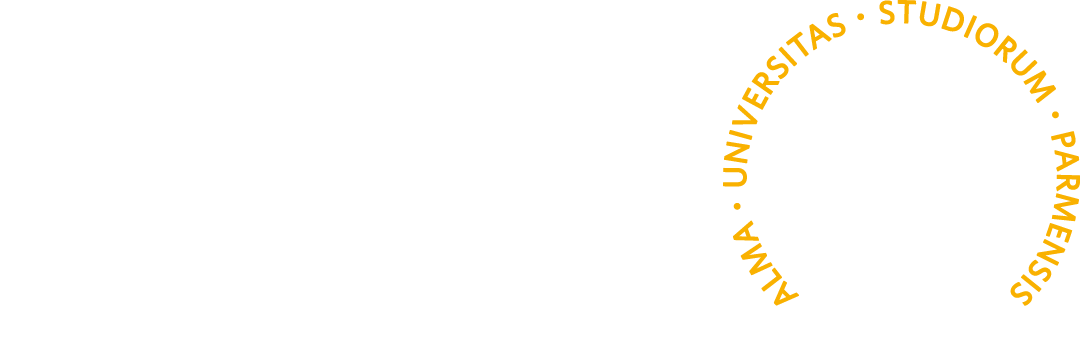 Welcome Day 2023
LA QUALITÀ DELL’ATENEO È NELLE TUE MANI
Il Questionario sull’opinione degli studenti è uno strumento essenziale per migliorare la qualità della didattica UNIPR (https://youtu.be/TmqvjU6DQdY)

Compilandolo, esprimi la tua opinione sulle lezioni che hai frequentato

È obbligatorio compilare il questionario per iscriversi al relativo esame
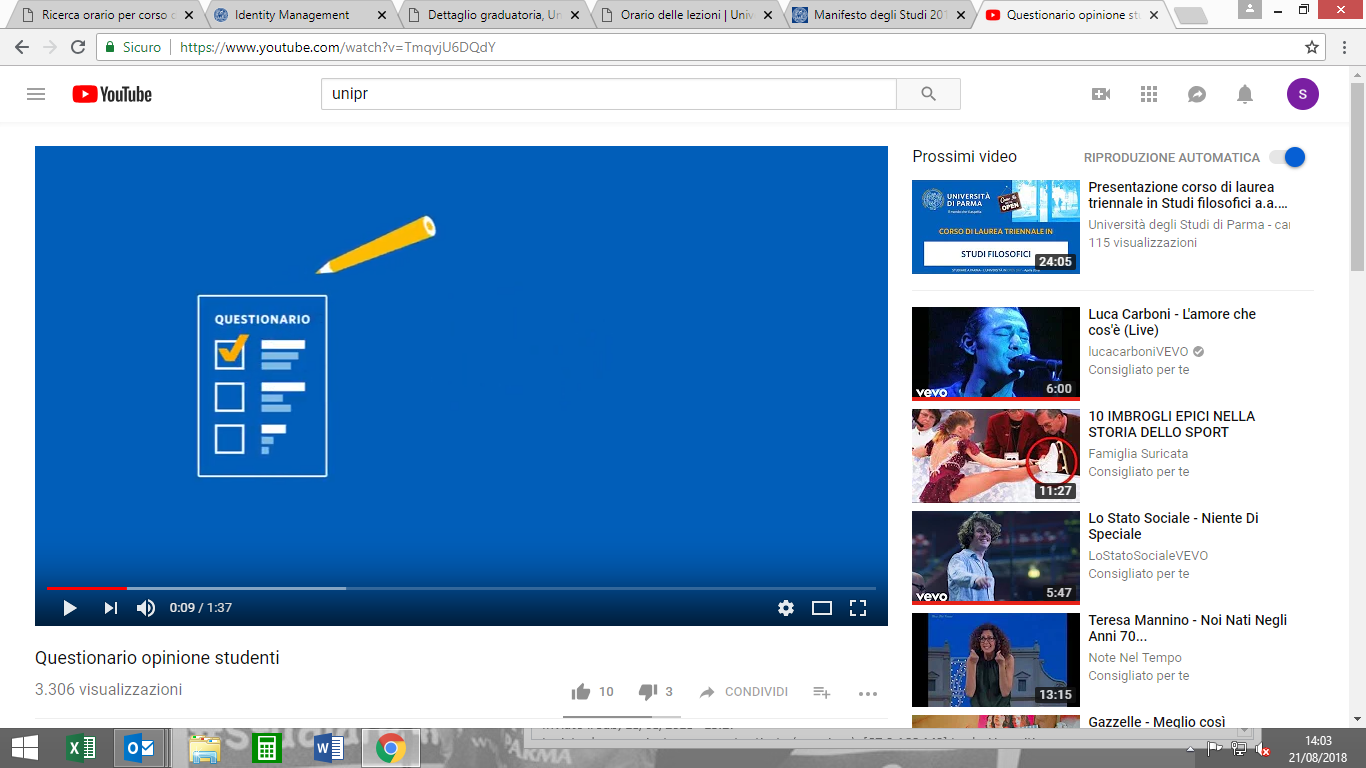 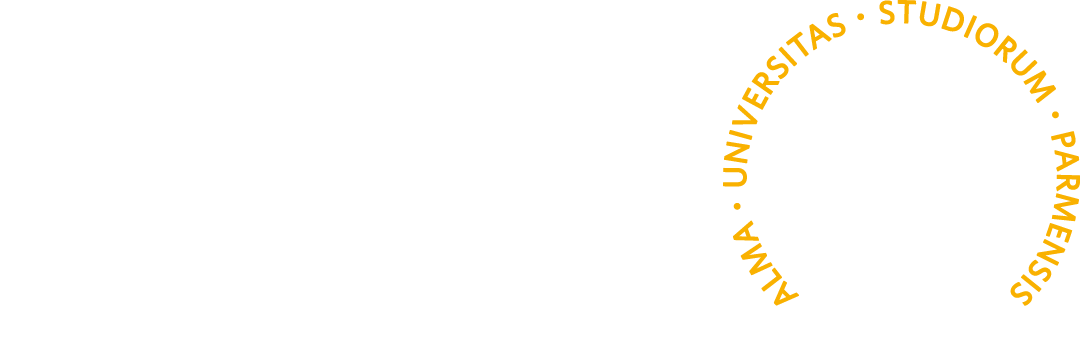 Welcome Day 2023
QUELLO CHE NOI ASSICURIAMO A TE
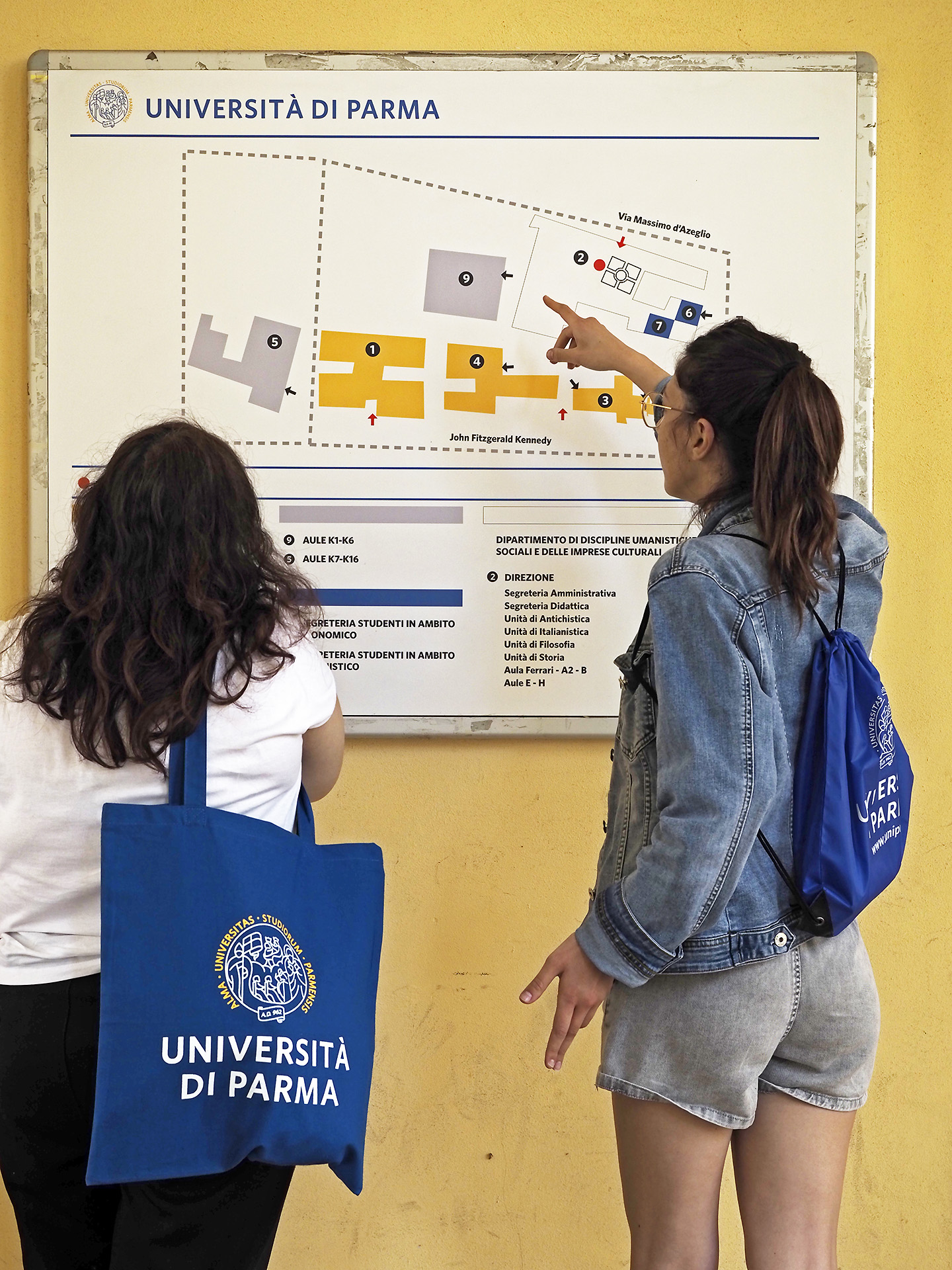 • Accoglienza e inclusione
• Etica e qualità nella didattica
• Etica e qualità nella ricerca
• Contatto con il mondo del lavoro
• Internazionalizzazione
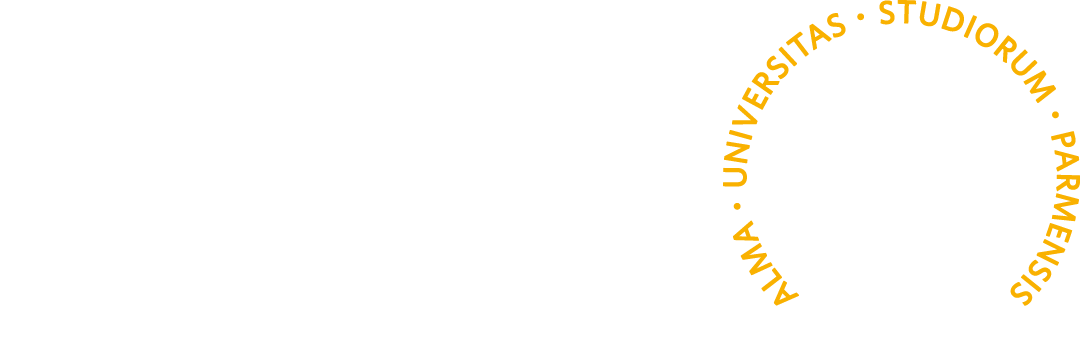 Welcome Day 2023
QUELLO CHE NOI CHIEDIAMO A TE
• Rispetto delle persone, delle regole e delle cose.
• Impegno e rigore nello studio.
• Partecipare alle lezioni in modo attivo e critico. 
• Vivere la vita universitaria in maniera aperta e solidale.
• Sfruttare eventi e occasioni che l’Università ti offre e non dimenticarti di tutte queste esperienze, anche dopo la laurea.
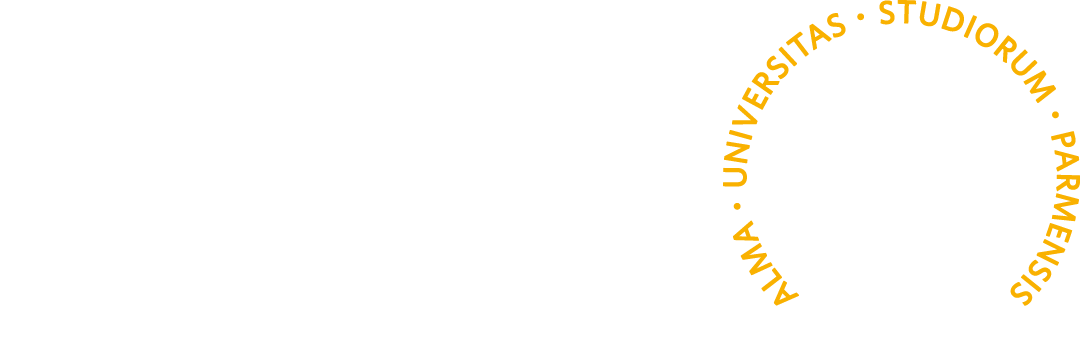 Welcome Day 2023
IL CODICE ETICO DI ATENEO
Per la tutela della dignità delle lavoratrici e dei lavoratori, delle studentesse e degli studenti, il Codice stabilisce:
Correttezza, lealtà e rispetto reciproco
Utilizzo adeguato degli spazi universitari
Astensione da comportamenti discriminatori, vessatori, molestie
Se tali principi vengono violati puoi rivolgerti alla Consigliera di fiducia consiglieradifiducia@unipr.it
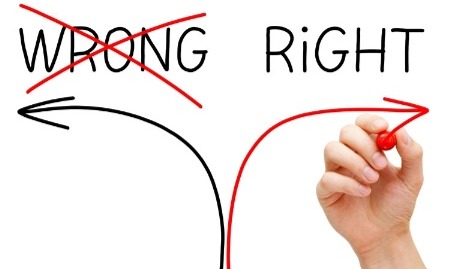 www.unipr.it/codice-etico
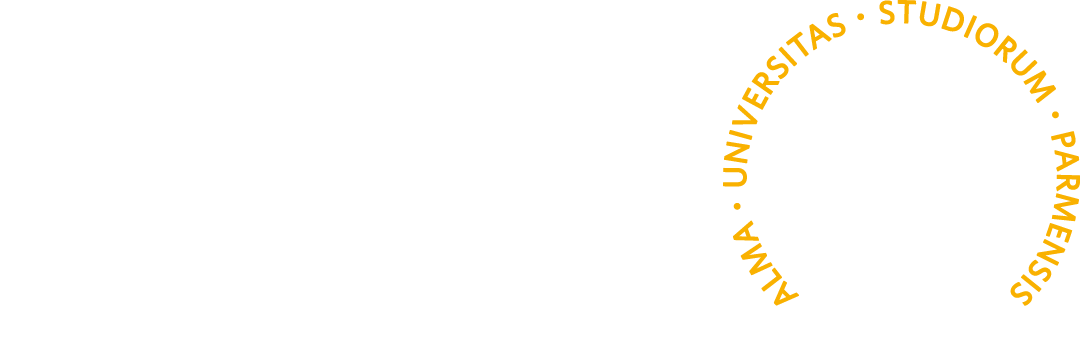 Welcome Day 2023
CASELLA DI POSTA ELETTRONICA UNIPR
Controlla regolarmente la tua casella di posta elettronica (nome.cognome@studenti.unipr.it) dove ti invieremo informazioni relative a:
Iscrizioni
Scadenze
Tasse, bandi, premi e agevolazioni
Informazioni sul tuo percorso universitario
Eventi, congressi e seminari organizzati in ateneo, corsi di formazione, ecc.
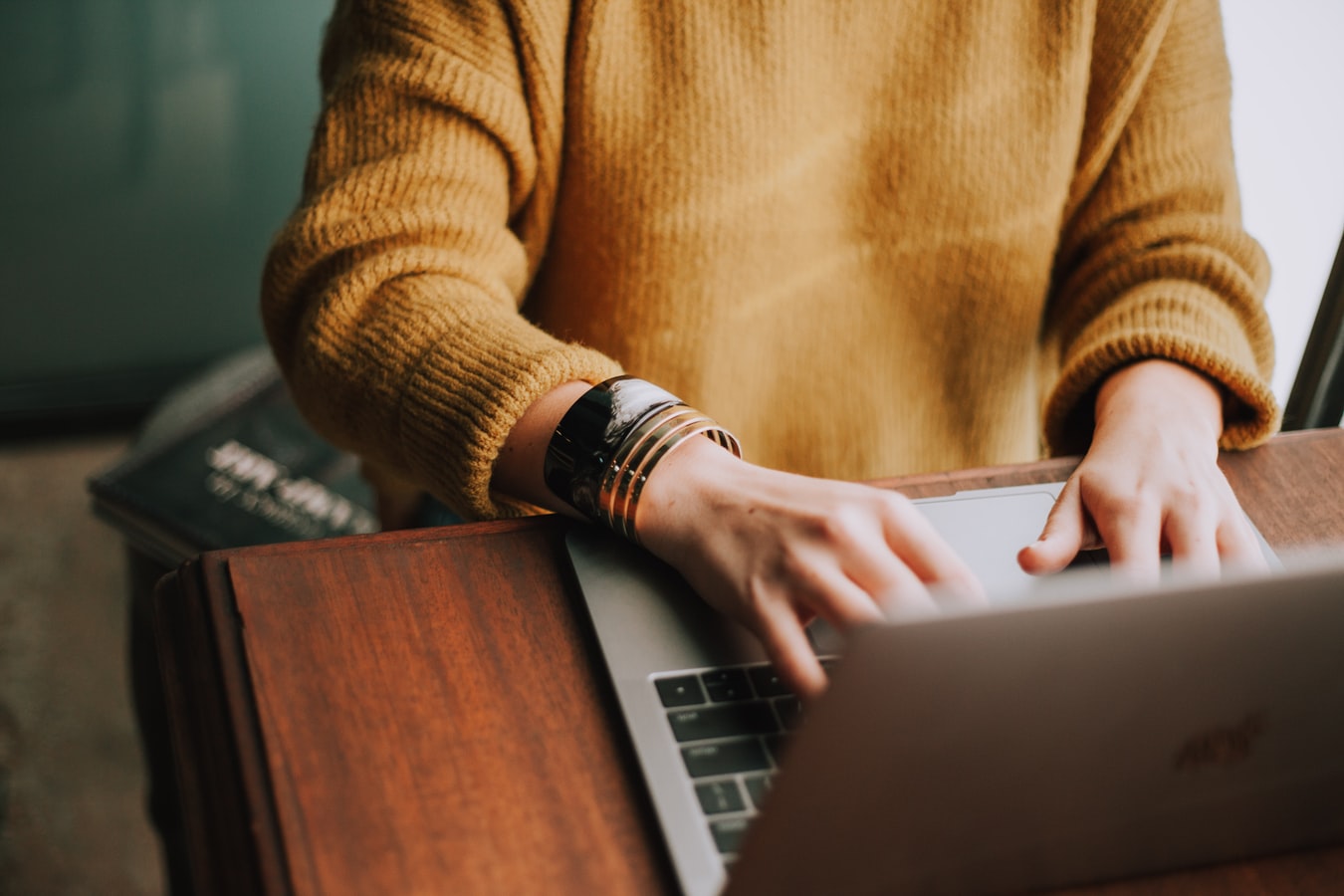 nome.cognome@studenti.unipr.it
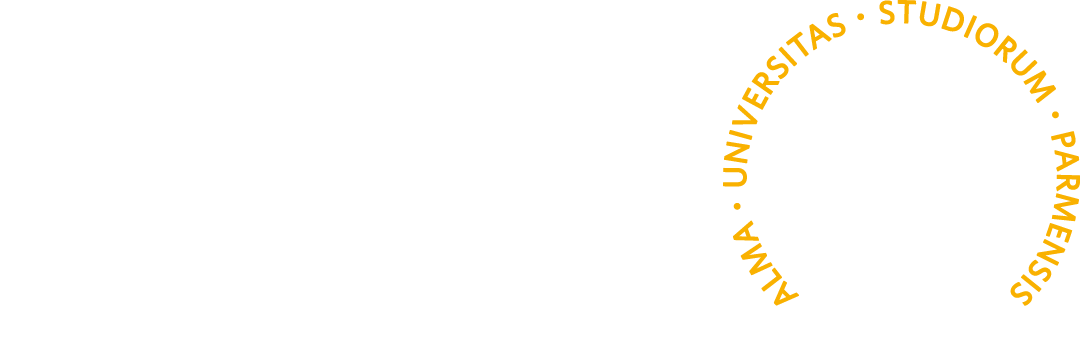 Welcome Day 2023
HAI UN PROBLEMA?
di natura didattica: puoi rivolgerti al tutor, alla/al presidente del corso di studio o alla/al RAQ (Responsabile della Qualità del CdS)
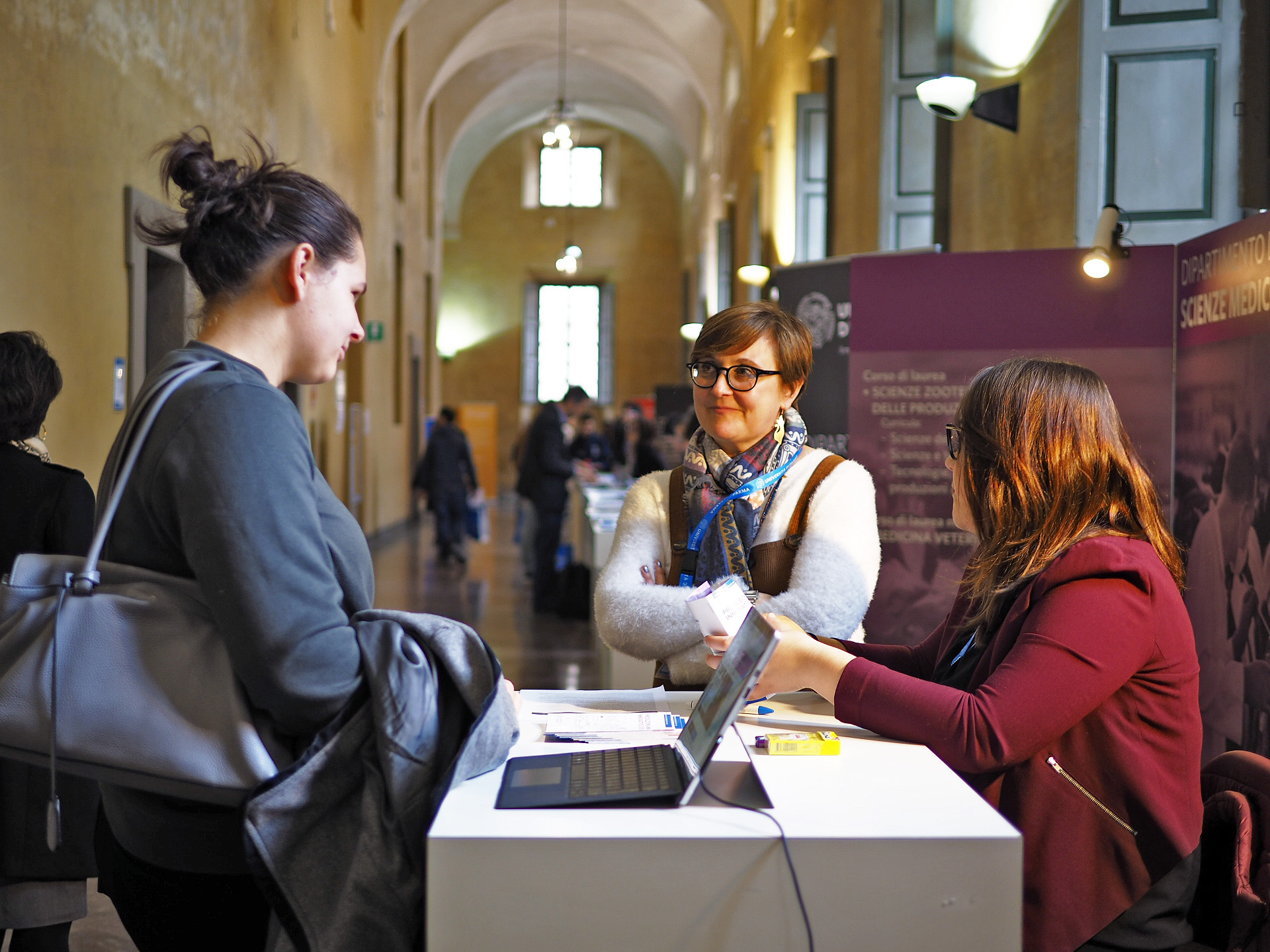 di natura didattico – organizzativa: puoi rivolgerti alla segreteria didattica del Dipartimento
di natura relazionale: puoi rivolgerti alla/al tutor docente e studente o al nostro servizio di counseling all’interno del Centro Accoglienza e Inclusione
Per reclami, suggerimenti o apprezzamenti: 
compila il modulo on line www.unipr.it/unipr-ti-ascolta
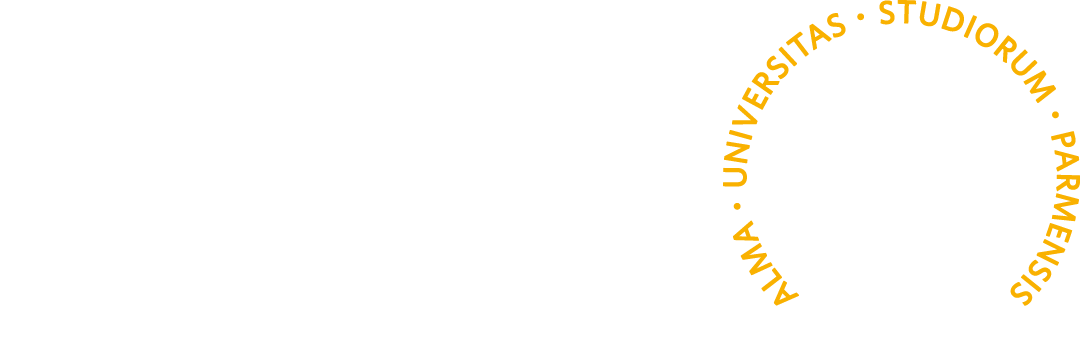 Welcome Day 2023
SERVIZI PER LO STUDIO E NON SOLO
Scarica la tua «shopper» virtuale sul sito https://www.unipr.it/welcome-day-2023  

Troverai : 
la Breve guida dell’Ateneo 2023 con tutti i nostri servizi
la mappa delle sedi universitarie in città
l’informativa ISEE (informazioni su compilazione e scadenze)
i dépliant su: 
	- Opportunità di studio all’estero
	- Centro Accoglienza e Inclusione (servizi per 	studenti con difficoltà, Counseling psicologico, 	sportello alloggi)
	- Tirocini formativi
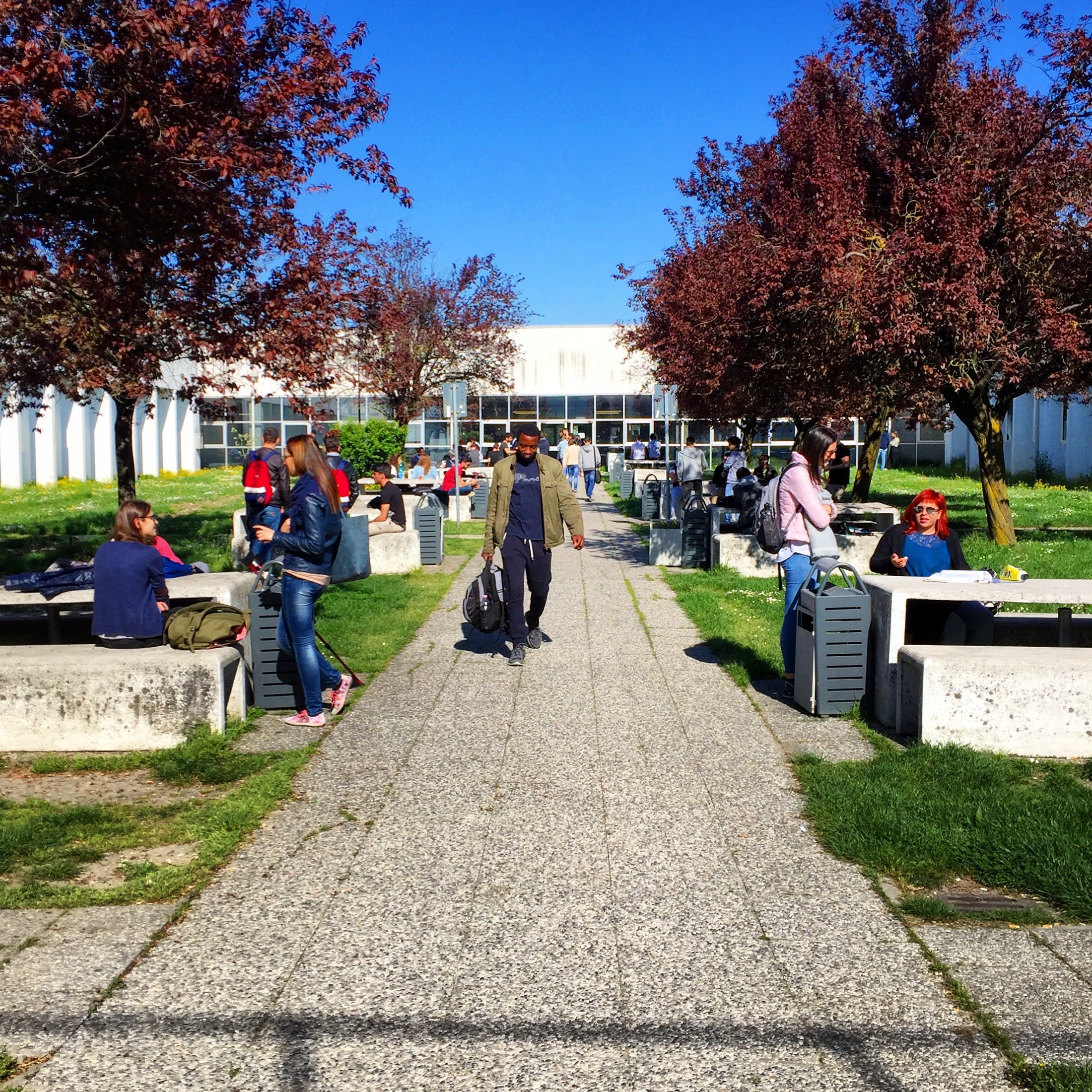 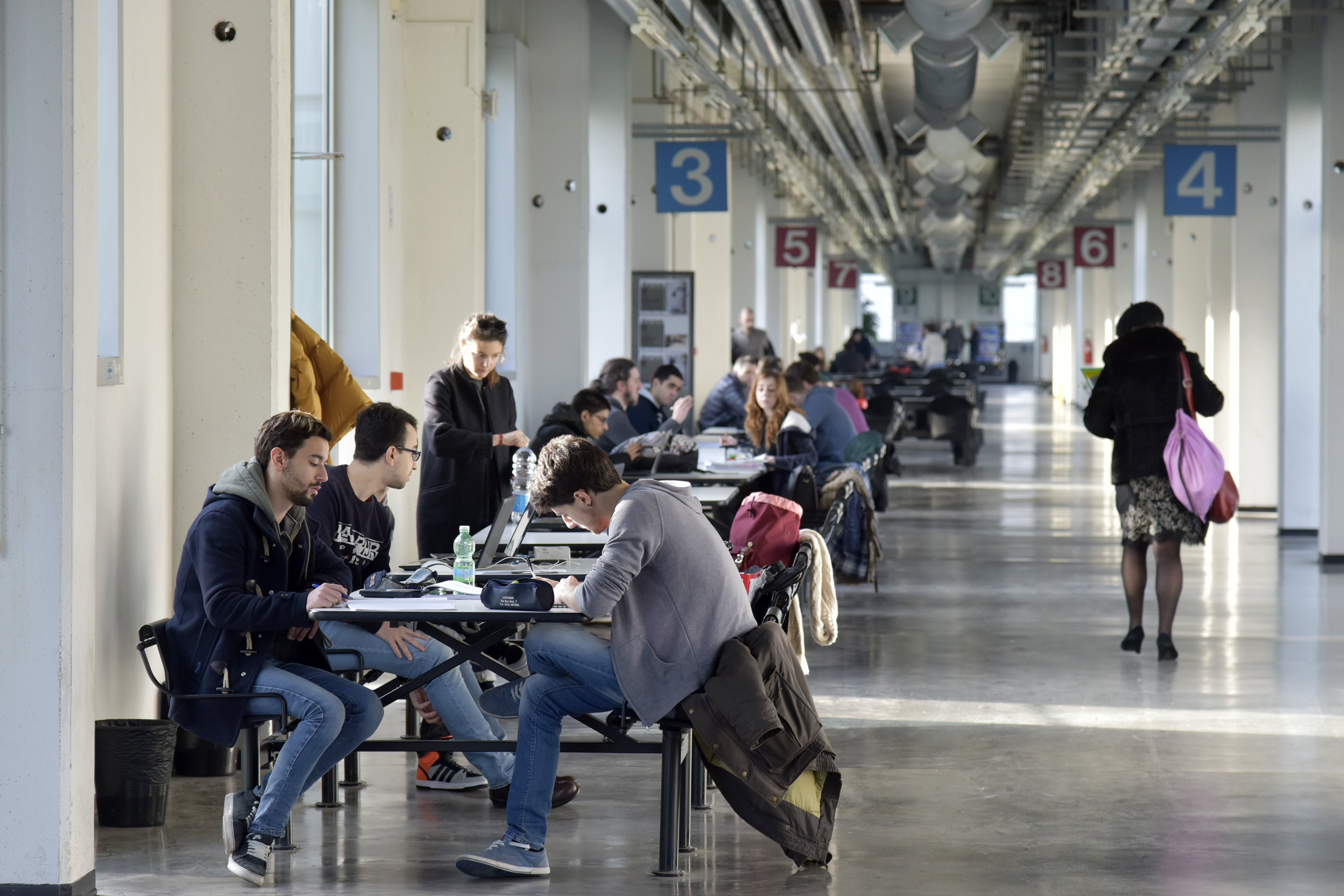 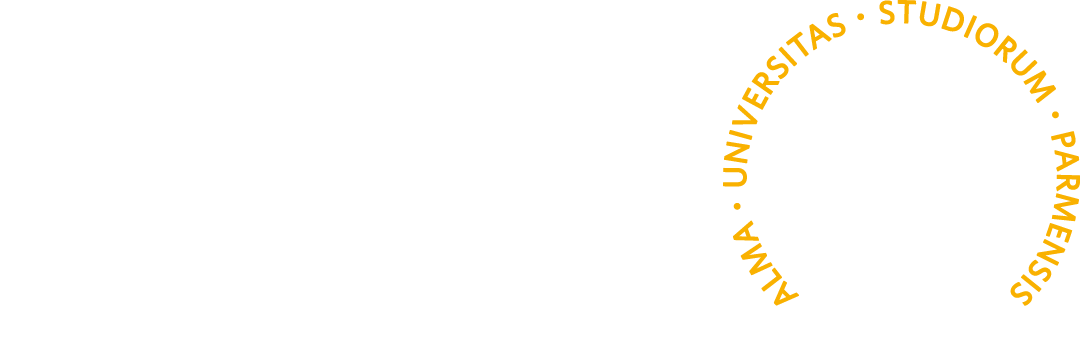 Welcome Day 2023
SERVIZI PER LO STUDIO E NON SOLO
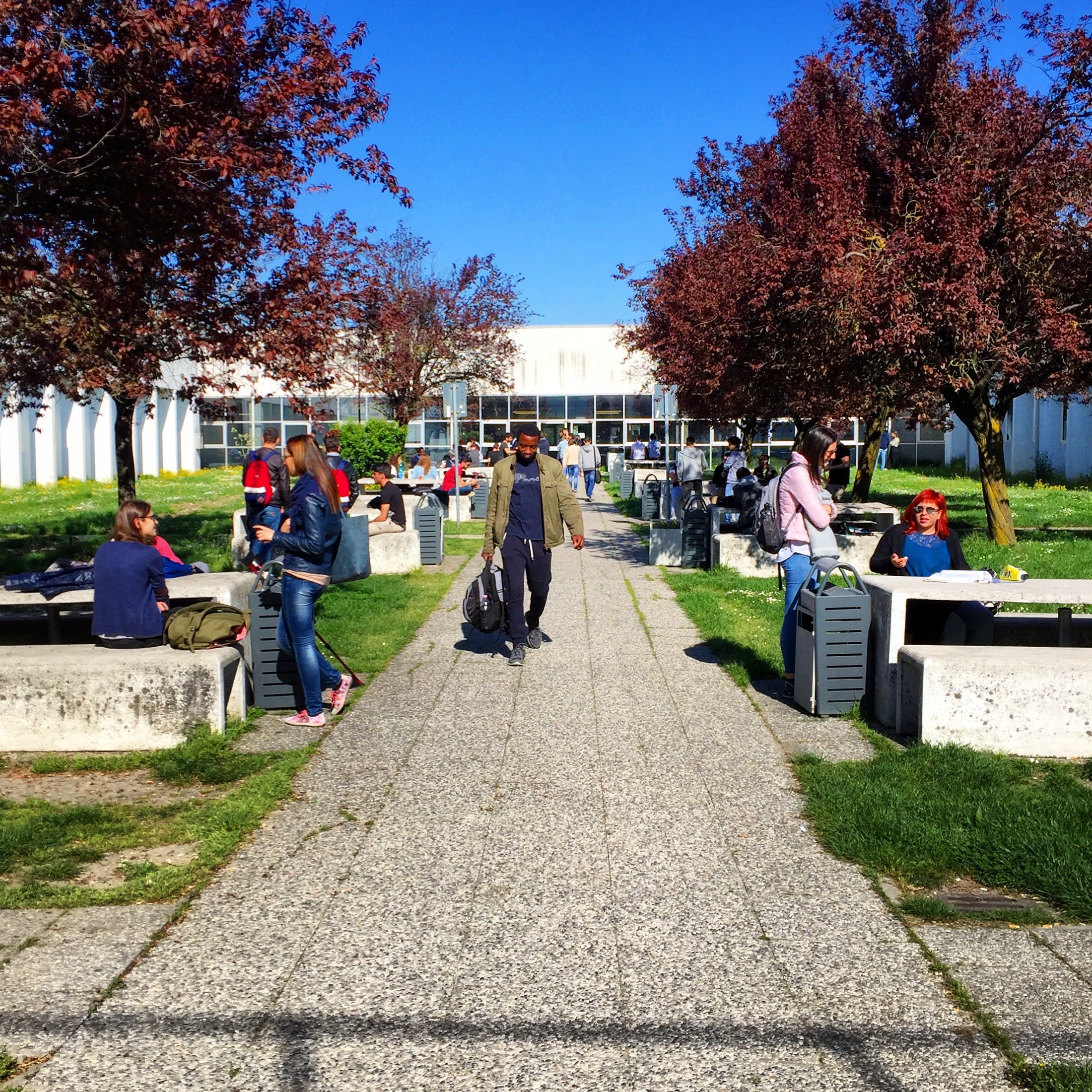 Agevolazioni per la mobilità urbana (abbonamenti bus sia per le sedi di Parma che di Piacenza):
https://www.unipr.it/servizi/oltre-lo-studio/mobilita-aziendale 

Convenzioni per musica e teatri
https://www.unipr.it/servizi/oltre-lo-studio/cinema-musica-e-teatri-convenzioni

Convenzioni con esercizi commerciali
https://www.unipr.it/convenzioni-con-attivita-commerciali-0
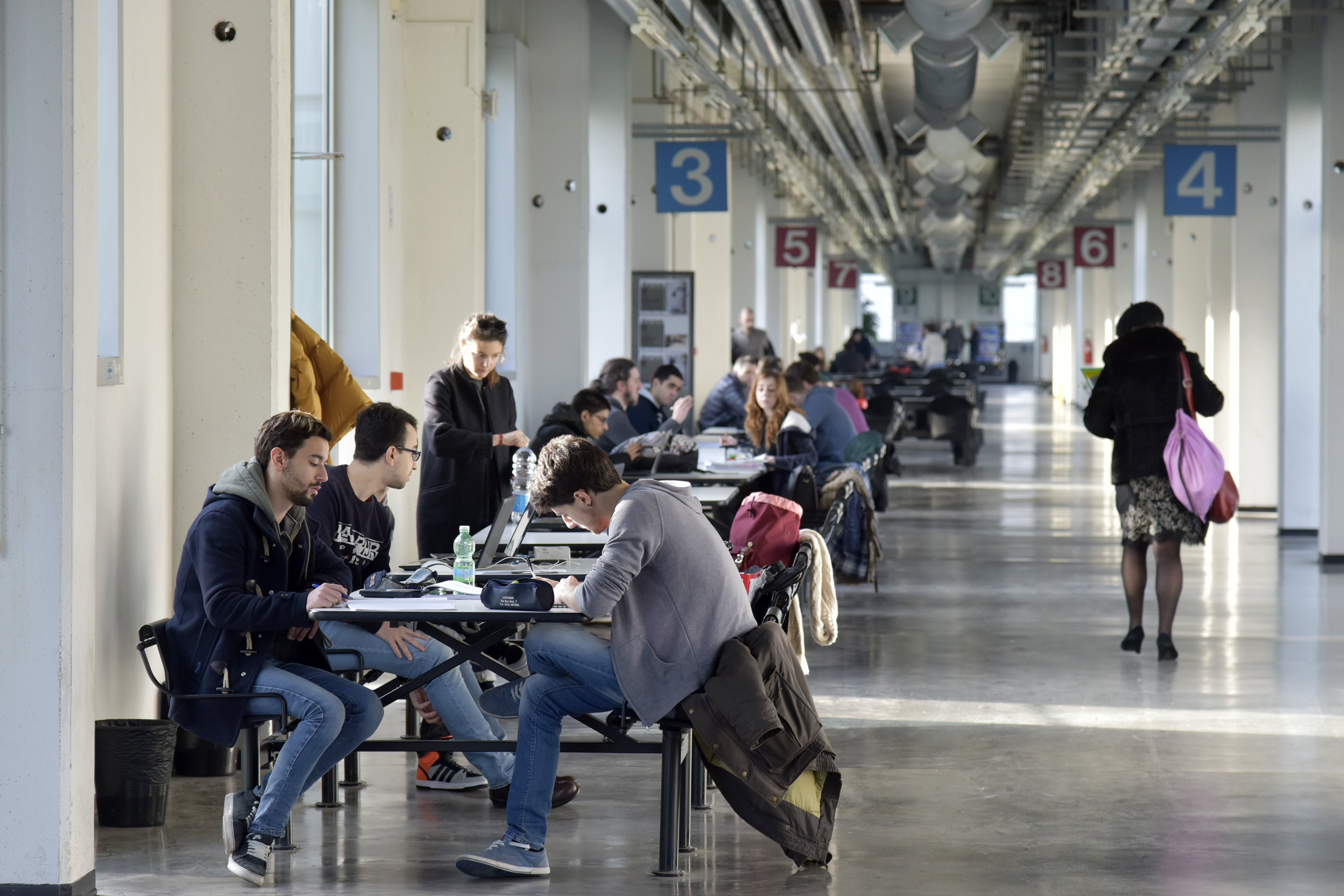 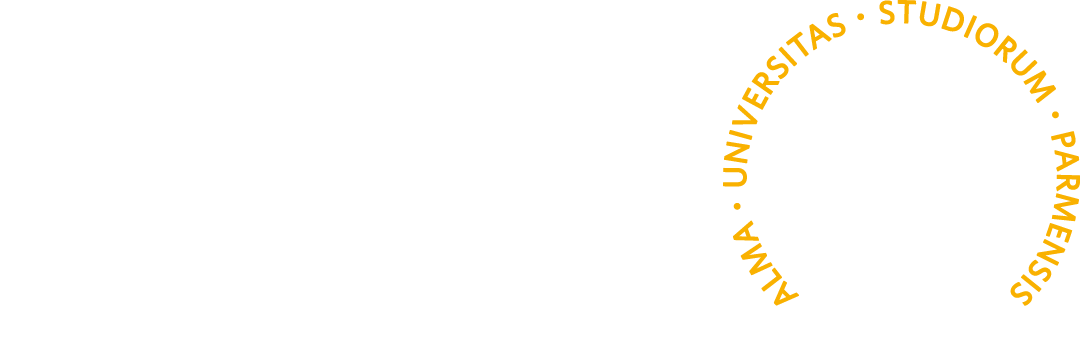 Welcome Day 2023
STUDENT CARD
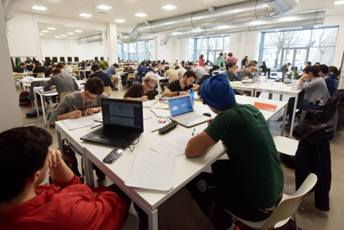 La Student Card è la Carta Multiservizi, nata dalla collaborazione con Crédit Agricole Italia, dedicata agli studenti dell’Università di Parma
La Student Card ti permette di:

Accedere ai servizi dell’Ateneo 
(biblioteche ed altro)

Beneficiare di agevolazioni e sconti presso gli esercizi convenzionati

Usufruire dei vantaggi economici riservati agli studenti universitari da enti e organizzazioni esterni (es. trasporto pubblico, musei, cinema)
Inoltre, se attivata come carta prepagata, puoi:

	Ricevere rimborsi e pagamenti dall’Ateneo

Pagare il servizio mensa, anche in modalità contactless

	Acquistare i biglietti TEP, scaricando l’apposita 	App Tep SmartTicket

	Effettuare le principali operazioni bancarie, tra 	cui: pagare le rette universitarie, l’affitto e le 	utenze, effettuare ricariche telefoniche ed  	acquisti, anche online
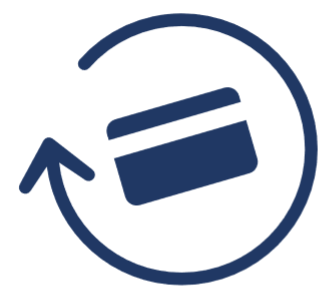 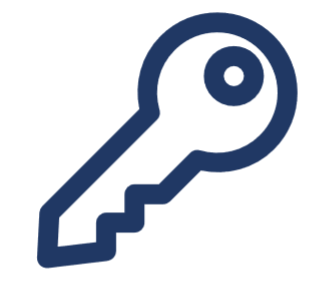 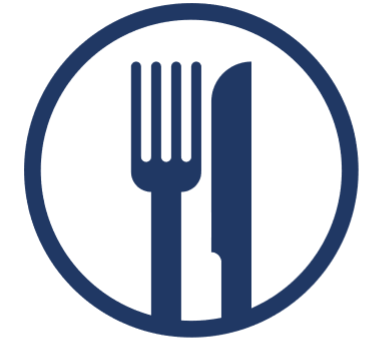 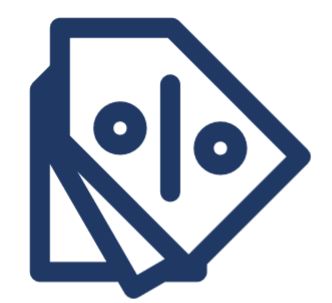 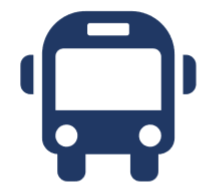 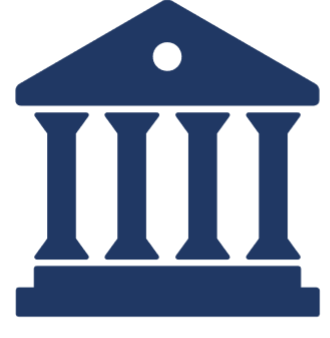 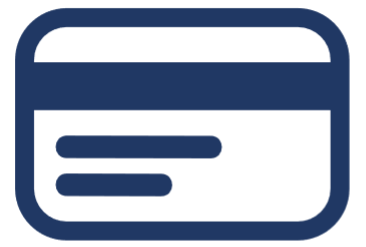 Puoi attivare la Student Card online, anche tramite «selfie», 
su https://unipr.cartaconto.credit-agricole.it/ o presso tutte le filiali Crédit Agricole Italia
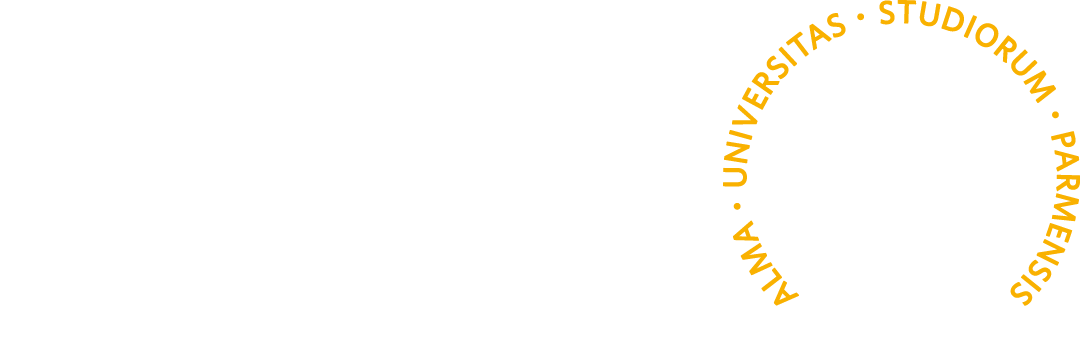 Welcome Day 2023
ASSISTENZA SANITARIA
Gli studenti e le studentesse fuori sede dell’Università di Parma che non abbiano optato per la scelta del medico di medicina generale a Parma e che abbiano bisogno di assistenza sanitaria di base possono rivolgersi gratuitamente a un elenco di medici di medicina generale del Distretto di Parma, per prestazioni sanitarie contingenti e non urgenti. 


Elenco medici di medicina generale convenzionati:
https://www.unipr.it/assistenza-sanitaria
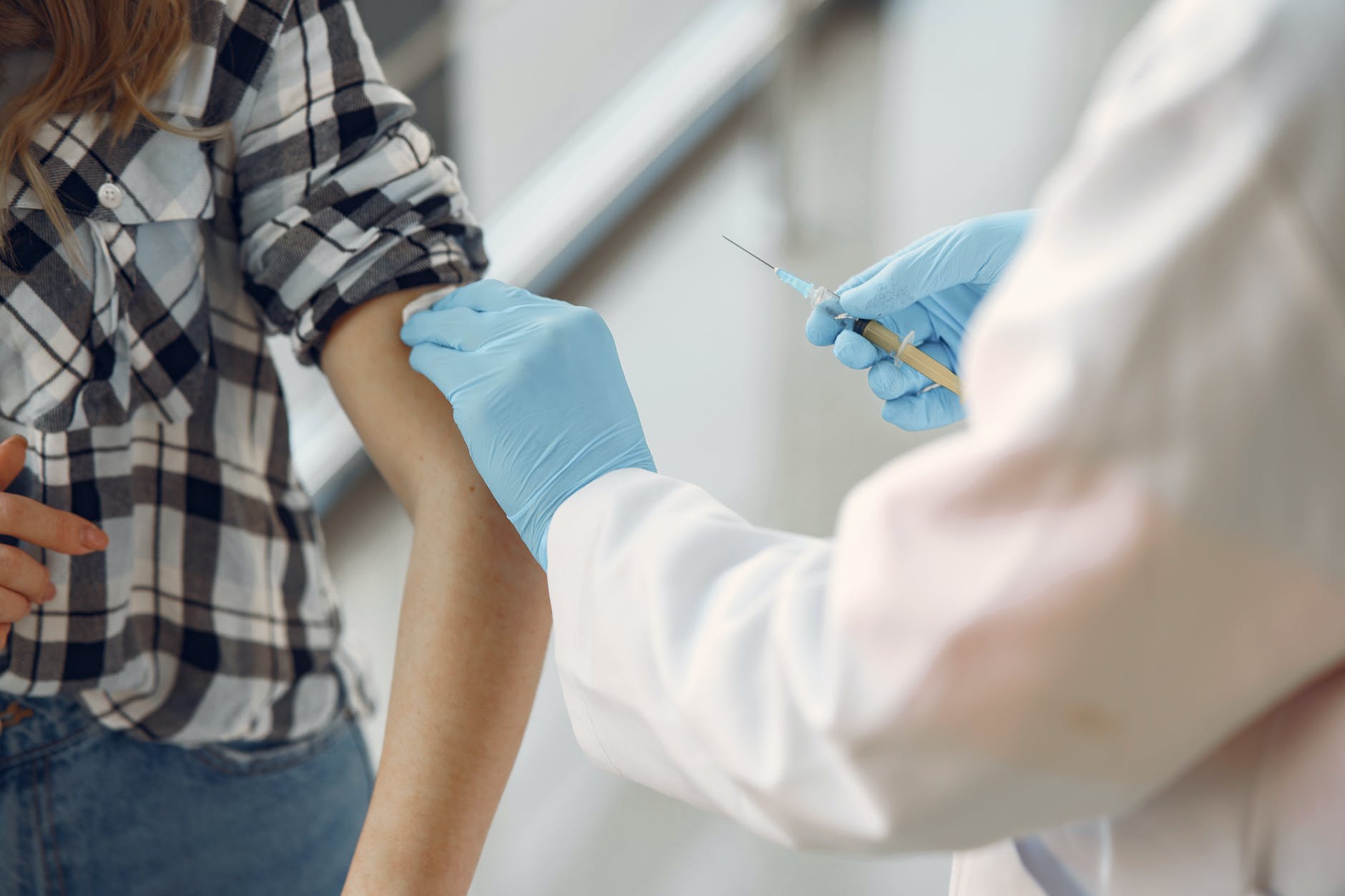 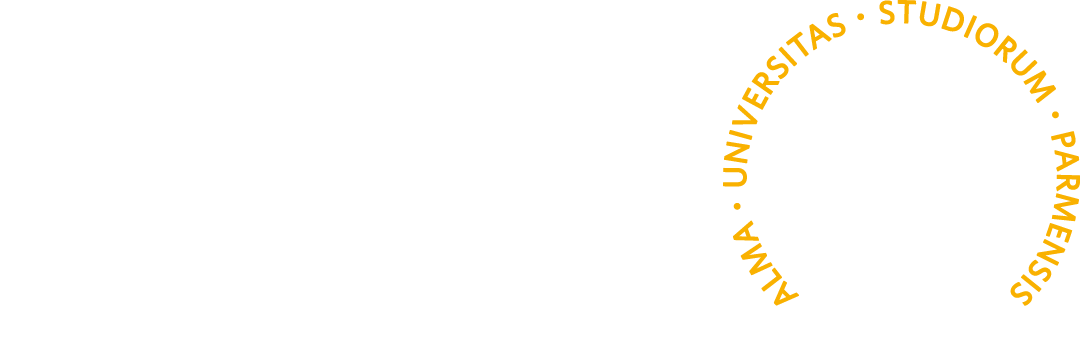 Welcome Day 2023
Crediti formativi per attività culturali, 
artistiche, sociali e sportive
L’Ateneo riconosce, agli studenti dei corsi di studio che ne fanno richiesta, 
crediti formativi universitari per le attività di libera partecipazione svolte in ambito 
sportivo, culturale, social

6 CFU RICONOSCIUTI

Info:
•    CUS PARMA per i crediti in ambito sportivo: 
http://www.cusparma.it  
•    CAPAS per i crediti in ambito artistico culturale: 
http://www.capas.unipr.it  
•    FORUM SOLIDARIETÀ per i crediti in ambito sociale: 
formazione@forumsolidarieta.it.
REGOLAMENTO
https://www.unipr.it/node/17128
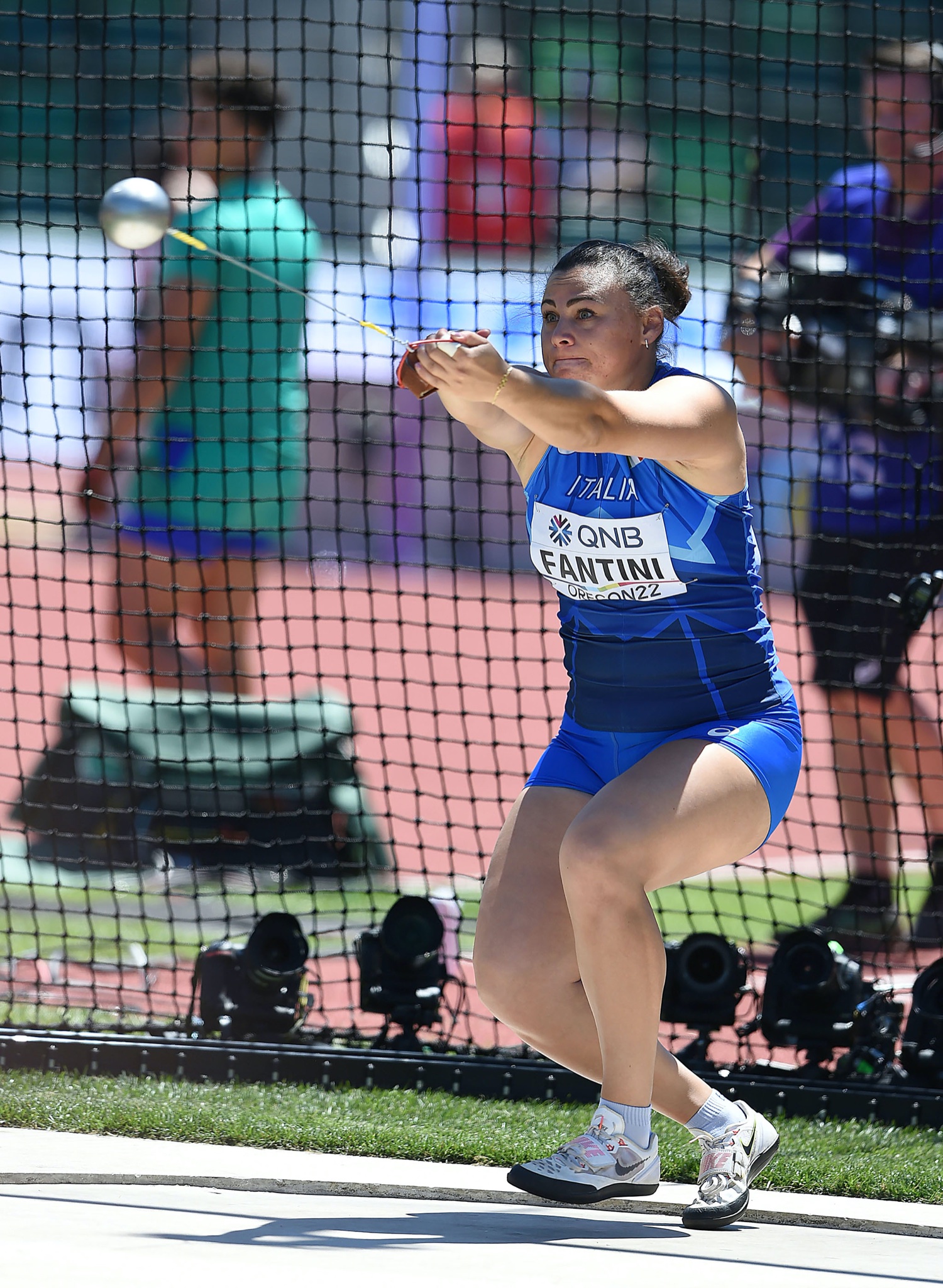 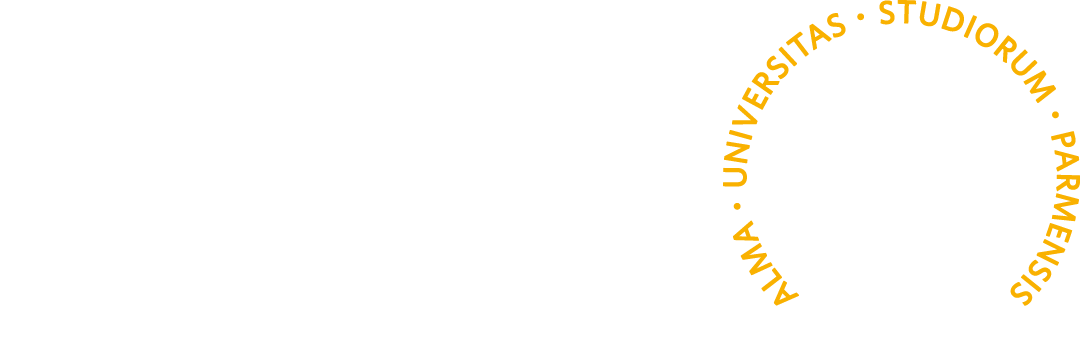 Welcome Day 2023
CENTRO LINGUISTICO DI ATENEO 
IDONEITÀ DI INGLESE E FRANCESE
Il Centro Linguistico di Ateneo organizza le prove di idoneità linguistica per molti corsi di studio dell’Ateneo che prevedono questo esame.

In preparazione alle prove di idoneità di inglese e francese, sono offerti ad ogni semestre corsi con insegnanti madrelingua, oltre a corsi online in autoapprendimento sempre disponibili sulla piattaforma Elly del CLA.
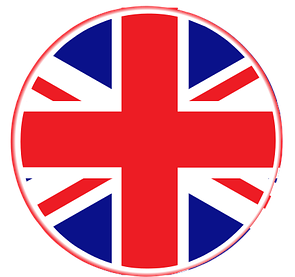 Corsi in preparazione all’idoneità di inglese (B1 e B2):
https://www.cla.unipr.it/it/corsi/corsi-idoneita-curricolare/inglese/78/
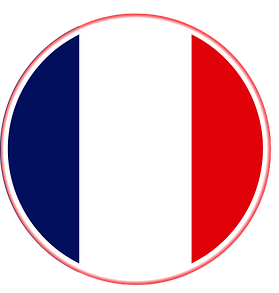 Corsi in preparazione all’idoneità di francese (B1 e B2):
https://www.cla.unipr.it/it/corsi/corsi-idoneita-curricolare/francese/79/
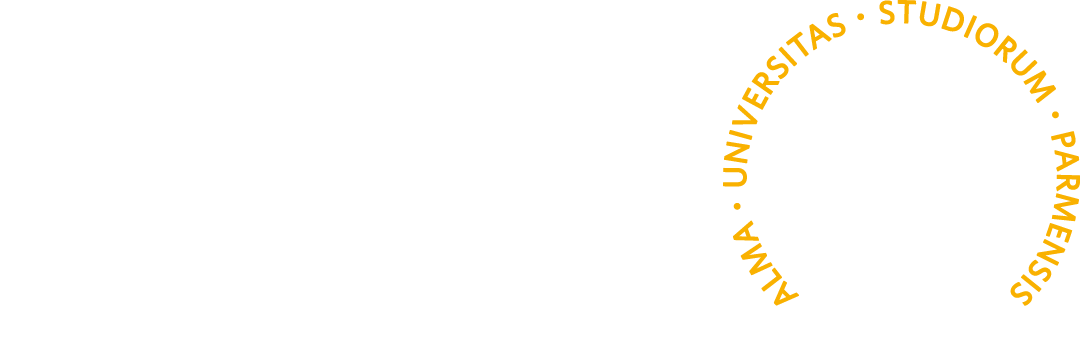 Welcome Day 2023
CENTRO LINGUISTICO DI ATENEO 
CORSI DI LINGUA EXTRACURRICOLARI
Il Centro Linguistico di Ateneo organizza inoltre corsi extracurricolari di diverse lingue e livelli, che gli studenti interessati possono frequentare gratuitamente previa iscrizione.
L’offerta di corsi pubblicata sul sito del CLA si rinnova periodicamente.
Corsi di lingua extracurricolari: 
https://www.cla.unipr.it/it/corsi/corsi-extracurricolari/232/
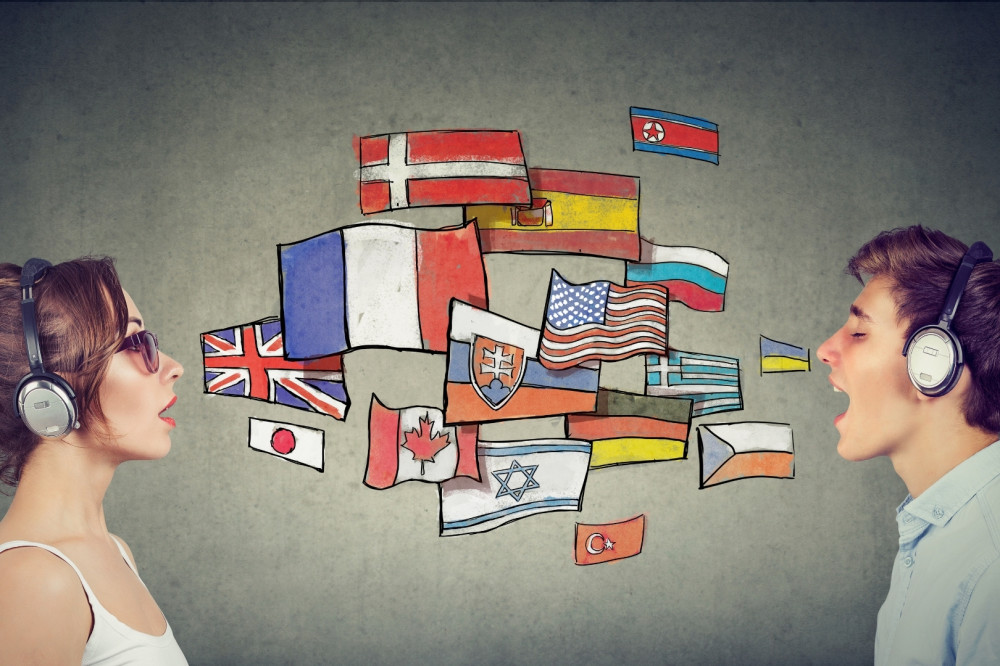 I corsi di inglese, francese, tedesco, spagnolo e portoghese sono utili anche in preparazione al Language Placement Test di Ateneo per la mobilità internazionale.

Oltre a questi, sono frequentemente proposti corsi di russo, cinese, giapponese e arabo.
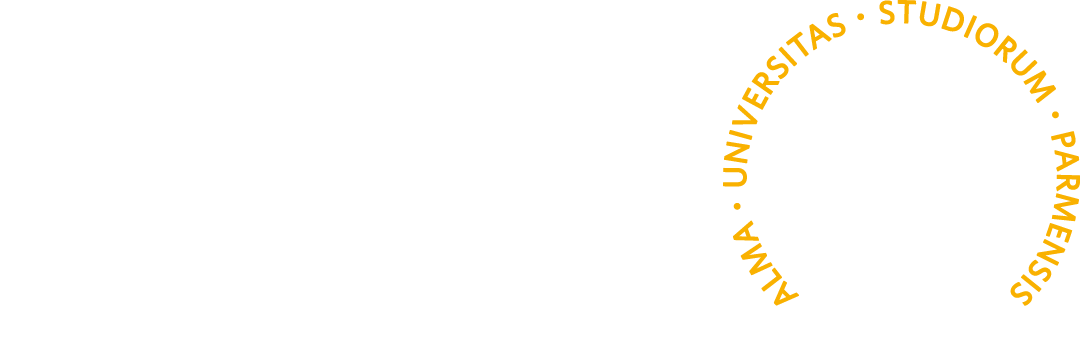 Welcome Day 2023
FACCIAMO QUADRATO
#UniprSostenibile
Facciamo quadrato è la campagna di sensibilizzazione che l'Ateneo ha avviato proprio sui temi della sostenibilità.

Nel corso della vita universitaria avrai modo di conoscere nel dettaglio quanto si sta facendo su temi quali mobilità, verde, rifiuti, utilizzo delle risorse, ecc.

Basta poco per iniziare con il piede giusto e contribuire a fare la differenza! Presta attenzione ai rifiuti che produci, differenziandoli attentamente e collocandoli negli appositi contenitori che troverai posizionati in tutte le sedi dell’Ateneo…

…e non dimenticarti di rimanere informato/a su questi temi, la tua formazione e il tuo futuro passano anche da qui!
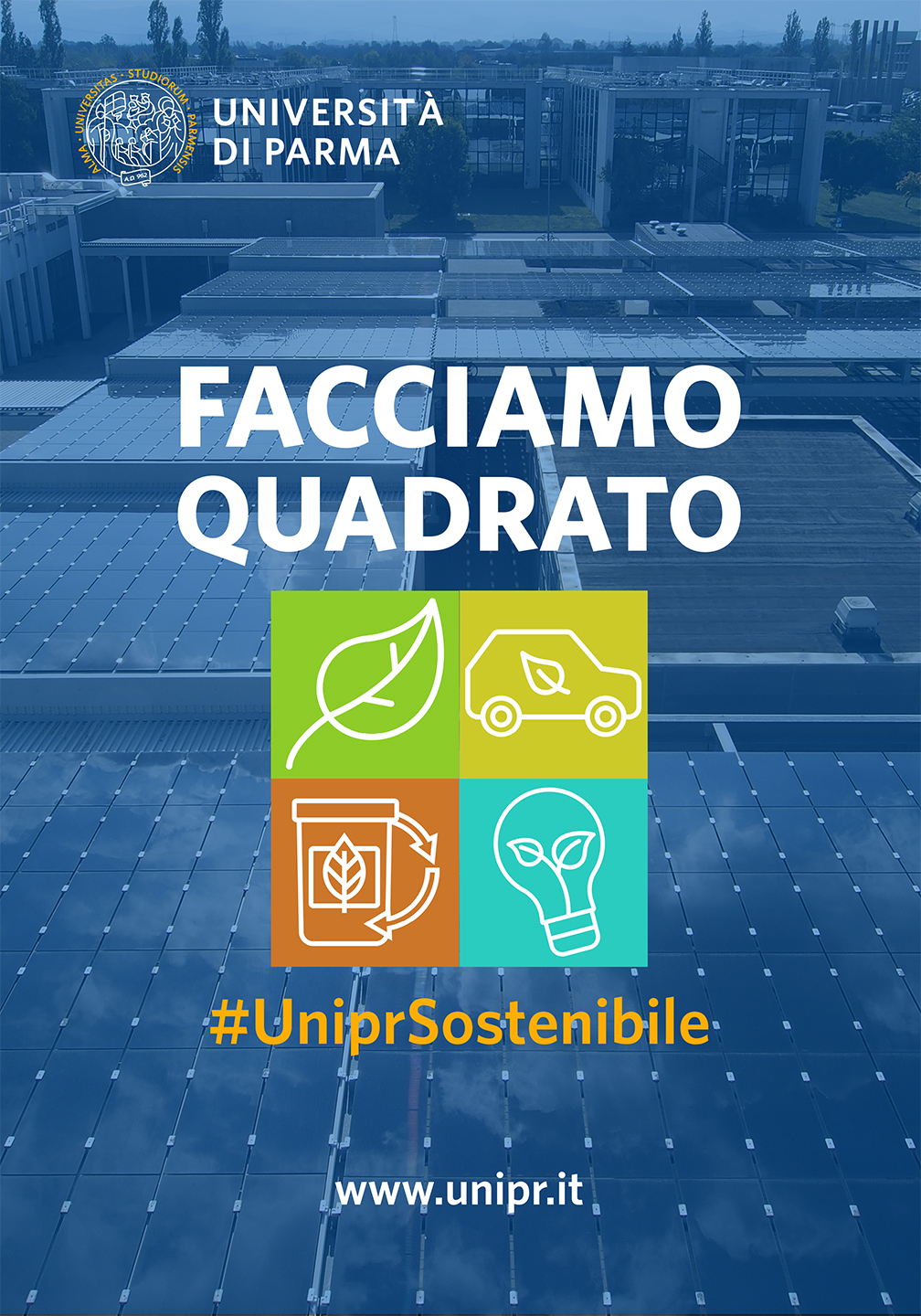 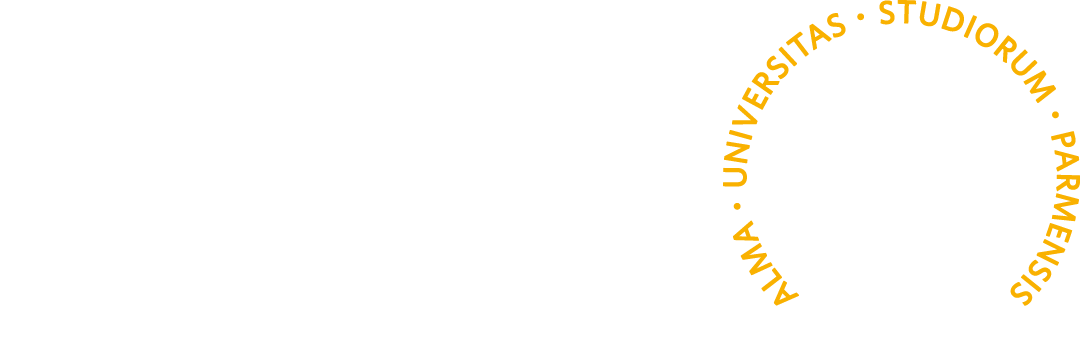 Welcome Day 2023
DOVE SIAMO:
la SEDE del corso di laurea

Via M. d’Azeglio 85






Unità di Filosofia – 2° e 3° piano
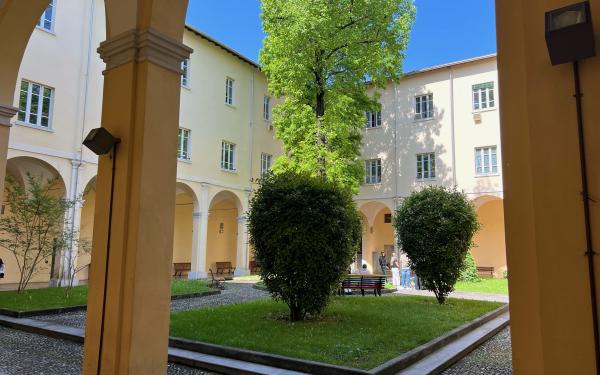 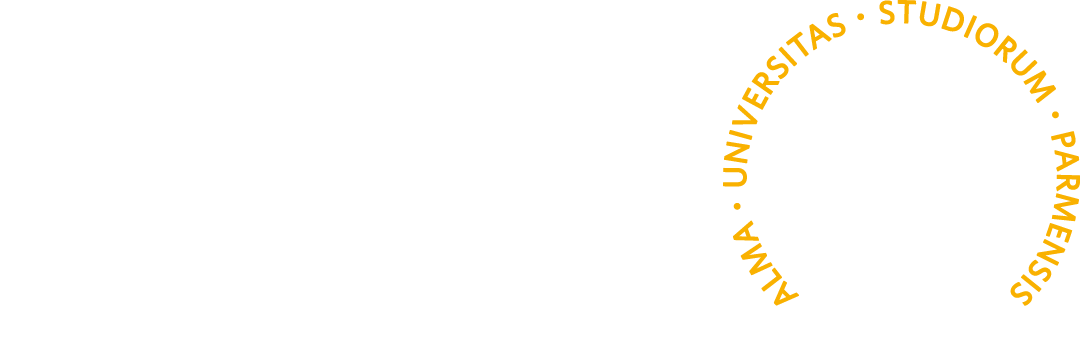 Welcome Day 2023
IL CALENDARIO ACCADEMICO:
i tempi delle lezioni e degli esami


https://corsi.unipr.it/it/cdl-sf/calendario-delle-attivita-didattiche
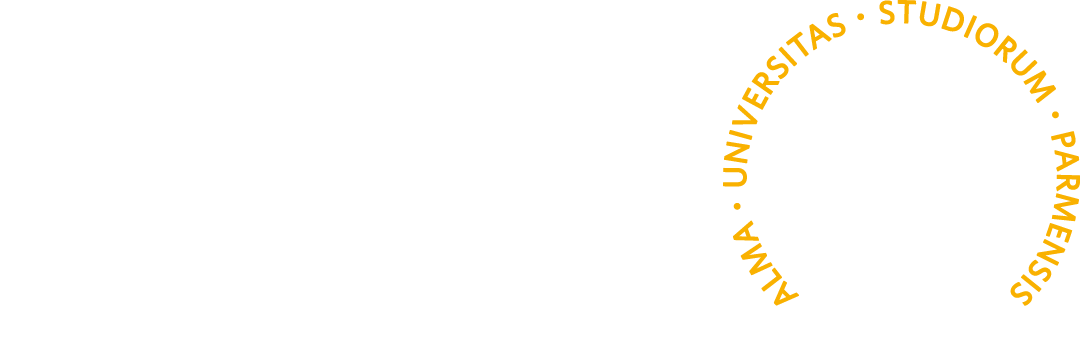 Welcome Day 2023
RISULTATI OCCUPAZIONALI DEL CORSO SECONDO I DATI ALMALAUREA



https://www2.almalaurea.it/cgi-php/universita/statistiche/visualizza.php?anno=2022&corstipo=L&ateneo=70021&facolta=1484&gruppo=tutti&livello=tutti&area4=tutti&pa=70021&classe=tutti&postcorso=0340106200500002&isstella=0&condocc=tutti&iscrls=tutti&disaggregazione=&LANG=it&CONFIG=occupazione
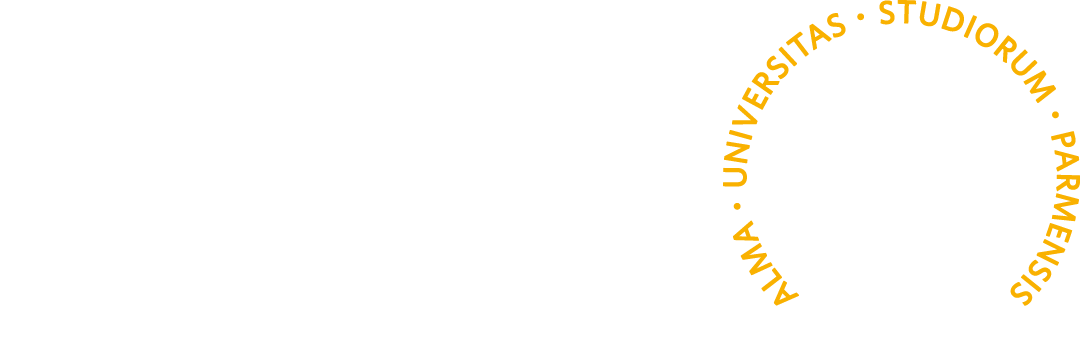 Welcome Day 2023
RESTA SEMPRE IN CONTATTO CON NOI
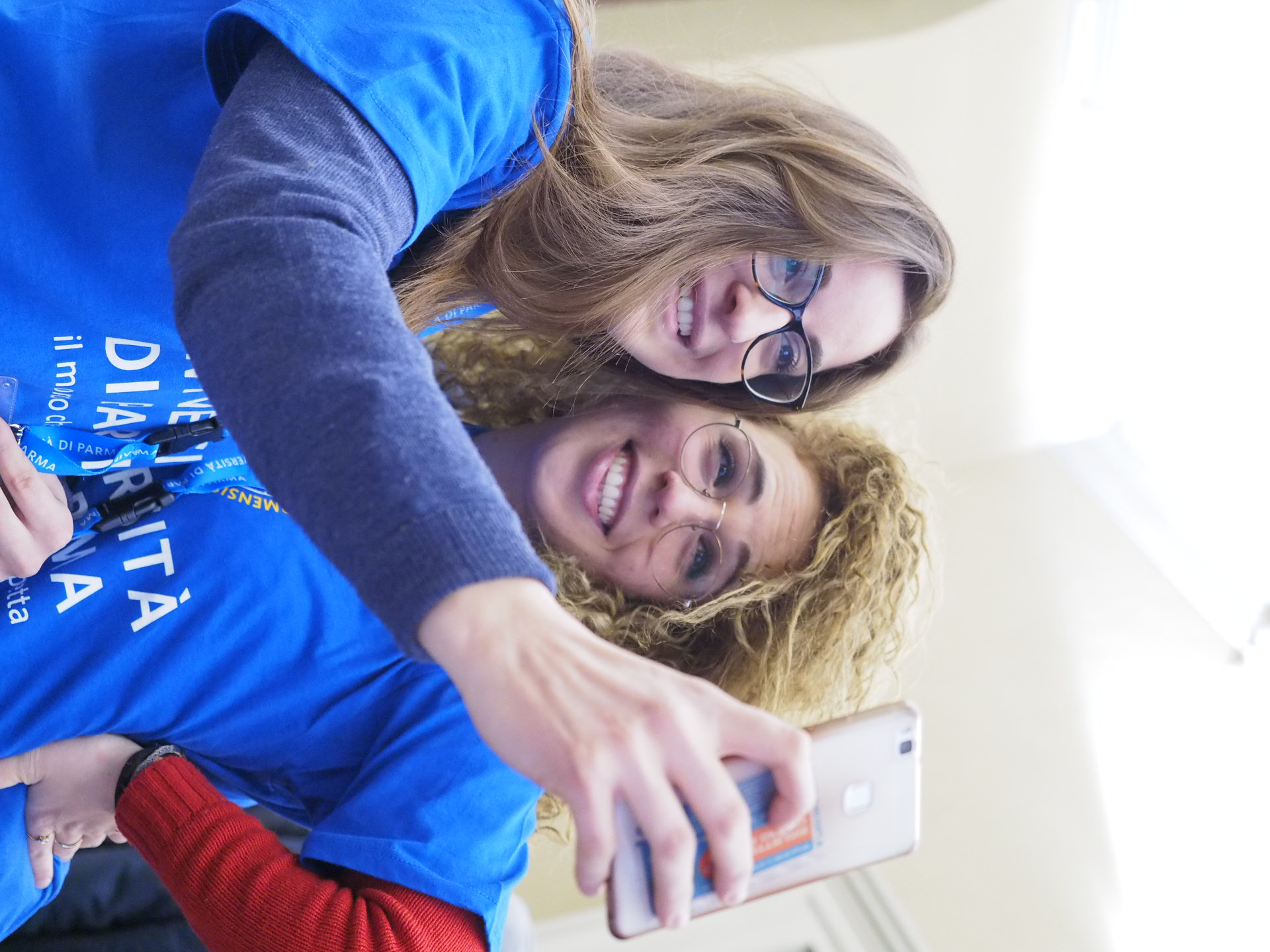 SITO DELL’UNIVERSITÀ
www.unipr.it 

SITO DEL DIPARTIMENTO DUSIC
https://dusic.unipr.it/it  

SITO DEL CORSO DI LAUREA IN 
STUDI FILOSOFICI
https://corsi.unipr.it/cdl-sf/
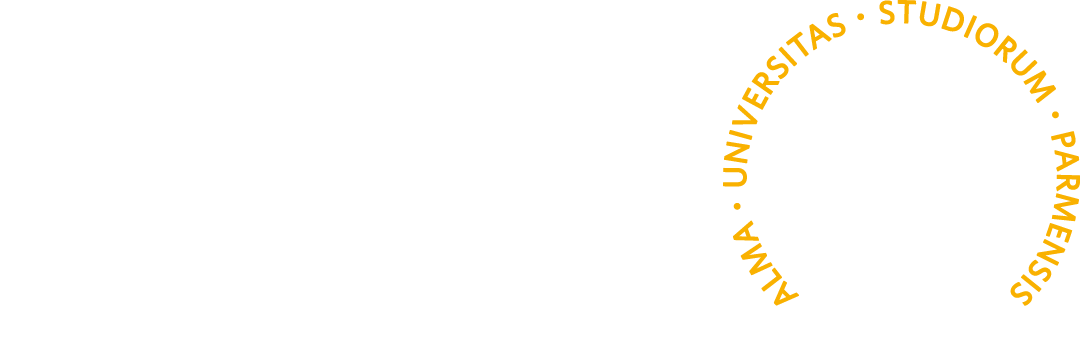 Welcome Day 2023
RESTA SEMPRE IN CONTATTO CON NOI
Ne
URP Ufficio Relazioni 
con il Pubblico
urp@unipr.it 0521.904006
SOCIAL UNIPR
Facebook
Instagram
Twitter
YouTube
LinkedIn
Parma UniverCity Info Point/Welcome Point Matricole 0521-904081
Sottopasso Ponte Romano
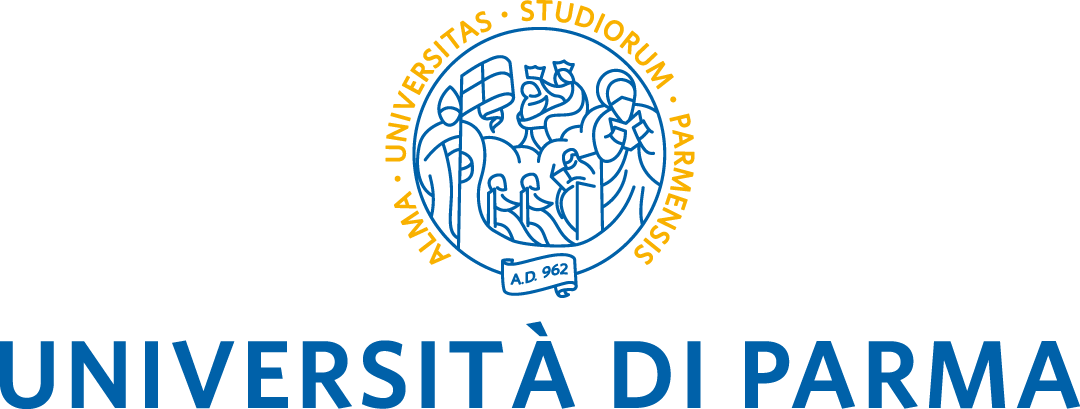 Newsletter di Ateneo         UNIPRESENTE!
inviata 1 e 16 di ogni mese
Numero Verde 800 90 40 84
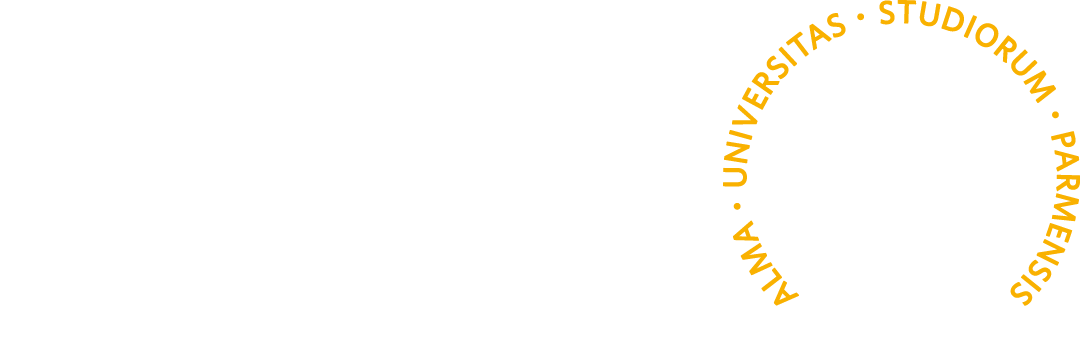 Welcome Day 2023
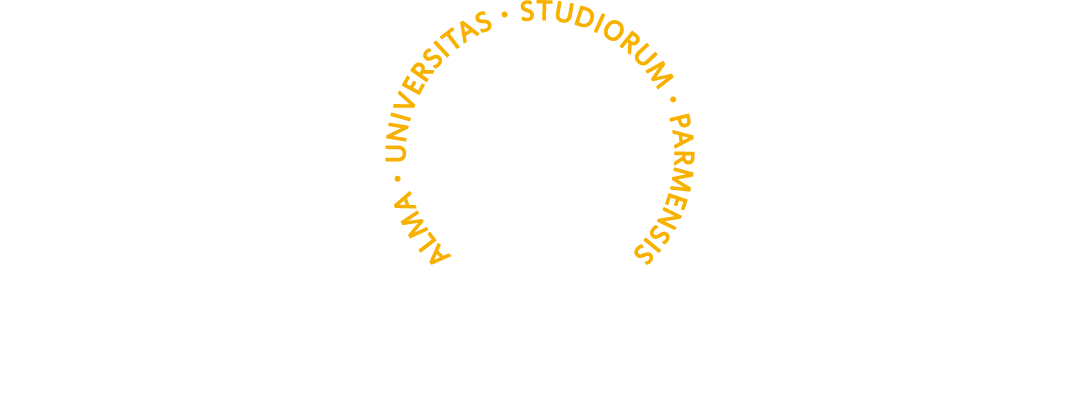